Leute:begegnet euch respektvoll
Epheser-Brief 5,21
Serie: Göttliche Anweisungen für gelingende Beziehungen (1/7)
„Wir sind durch einen Geist alle zu einem Leib getauft, wir seien Juden oder Griechen, Sklaven oder Freie, und sind alle mit einem Geist getränkt.“
1.Korinther-Brief 12,30
„Weil wir auch füreinander verantwortlich sind, wollen wir uns gegenseitig dazu anspornen, einander Liebe zu erweisen und Gutes zu tun.“
Hebräer 10,24
„Deshalb ist es wichtig, dass wir unseren Zusammenkünften nicht fernbleiben, wie einige sich das angewöhnt haben, sondern dass wir einander ermutigen, und das umso mehr, als – wie ihr selbst feststellen könnt – der Tag näher rückt, an dem der Herr wiederkommt.“
Hebräer 10,25
„Wenn ihr wie wilde Tiere aufeinander losgeht, einander beisst und zerfleischt, dann passt nur auf! Sonst werdet ihr am Ende noch einer vom anderen aufgefressen.“
Galater-Brief 5,15
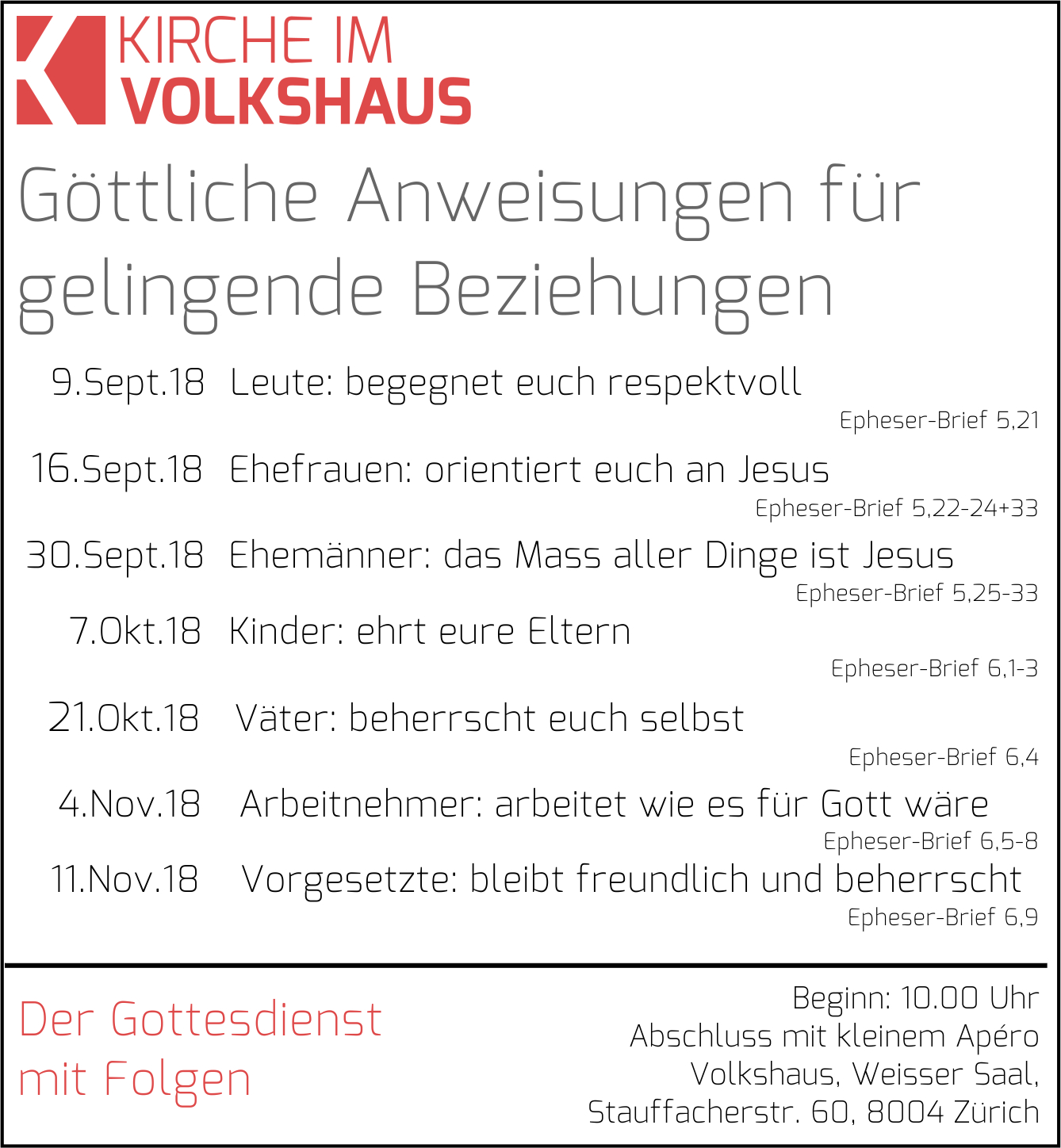 Ordnet euch einander unter; tut es aus Ehrfurcht vor Christus!
Epheser-Brief 5,21
Leute:begegnet euch respektvoll
Epheser-Brief 5,21
Serie: Göttliche Anweisungen für gelingende Beziehungen (1/7)
I. Wie sich Christen begegnen
„Ordnet euch einander unter.“
Epheser-Brief 5,21
„Jeder, der sich selbst erhöht, wird erniedrigt werden, und wer sich selbst erniedrigt, wird erhöht werden.“
Lukas-Evangelium 14,11
„Wir möchten, dass du uns in deiner Herrlichkeit neben dir sitzen lässt, den einen an deiner rechten Seite und den anderen an deiner linken Seite.“
Markus-Evangelium 10,37
„Ihr wisst, die als Herrscher gelten, halten ihre Völker nieder, und ihre Mächtigen tun ihnen Gewalt an.“
Markus-Evangelium 10,42
„Bei euch ist es nicht so. Im Gegenteil: Wer unter euch gross werden will, soll den anderen dienen; wer unter euch der Erste sein will, soll zum Dienst an allen bereit sein.“
Markus-Evangelium 10,43-44
„Weidet die Herde Gottes, die euch anbefohlen ist, und achtet auf sie, nicht gezwungen, sondern freiwillig, wie es Gott gefällt, nicht um schändlichen Gewinns willen, sondern von Herzensgrund, nicht als solche, die über die Gemeinden herrschen, sondern als Vorbilder der Herde.“
1.Petrus-Brief 5,2-3
„Hört zu, meine Lieben! Hat nicht Gott erwählt die Armen in der Welt, die im Glauben reich sind und Erben des Reichs, das er verheissen hat denen, die ihn lieb haben?“
Jakobus-Brief 2,5
„Lasst im Umgang miteinander Herzlichkeit und geschwisterliche Liebe zum Ausdruck kommen. Übertrefft euch gegenseitig darin, einander Achtung zu erweisen.“
Römer-Brief 12,10
„An geheimen Zeichen und Merkmalen erkennen sie einander und lieben sich schon, fast ehe sie sich noch kennen.“
M. Minucius Felix: Octavius, 9,2.
II. Wem sich Christen verpflichtet wissen
„Tut es aus Ehrfurcht vor Christus!“
Epheser-Brief 5,21
„Tut es aus Ehrfurcht vor Christus!“
„Tut es in der
Furcht Christi.“
Epheser-Brief 5,21
„Wir wissen also, wie wichtig es ist, in Ehrfurcht vor dem Herrn zu leben, vor dem wir einmal Rechenschaft ablegen müssen.“
2.Korinther-Brief 5,11
„Alles, was ihr tut, tut von Herzen, als etwas, das ihr für den Herrn tut und nicht für Menschen.“
Kolosser-Brief 3,23
„Denn der Menschensohn (Jesus) ist nicht gekommen, um sich dienen zu lassen, sondern um zu dienen und sein Leben als Lösegeld für viele hinzugeben.“
Markus-Evangelium 10,45
„Gott beweist uns seine Liebe dadurch, dass Christus für uns starb, als wir noch Sünder waren.“
Römer-Brief 5,8
„Gott hat der Welt seine Liebe dadurch gezeigt, dass er seinen einzigen Sohn für sie hergab, damit jeder, der an ihn glaubt, das ewige Leben hat und nicht verloren geht.“
Johannes-Evangelium 3,16
Schlussgedanke
„Ordnet euch einander unter; tut es aus Ehrfurcht vor Christus!“
Epheser-Brief 5,21
„Tut nichts aus Eigennutz oder um eitler Ehre willen, sondern in Demut achte einer den andern höher als sich selbst.“
Philipper-Brief 2,3